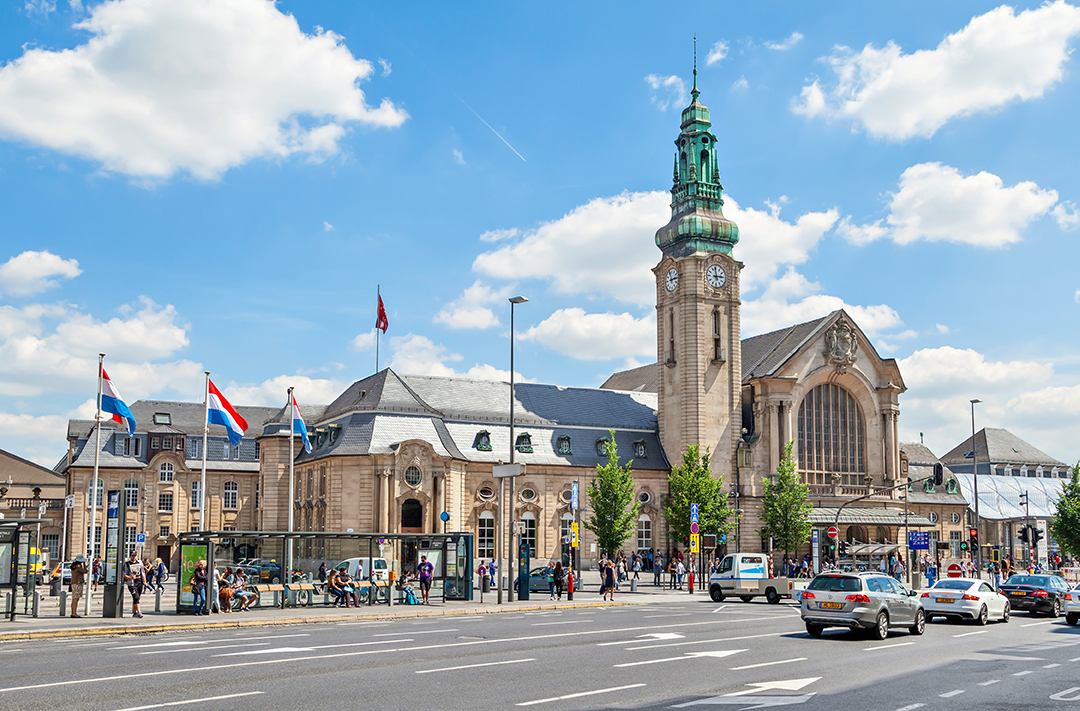 La Gare du Luxembourget ses commerces
Lara Panichi, Caitlin Kneip, Jessy Flies, Cédric Laffineur, Luca Reuter, Younes Dani, Dalida Adrovic
Table des matières
Qui sommes-nous ?
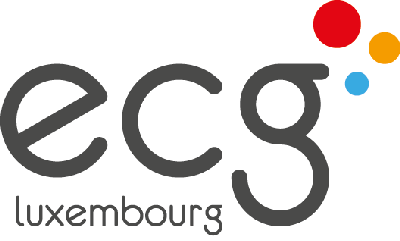 Ecole ECG, School of business and management 
Classe 3GCM2
Projet : Comment rendre les commerces de la gare du Luxembourg plus attrayants
Quels sont les souhaits des jeunes clients en 2020?
Quel type de commerce attire les jeunes?
Le sondage
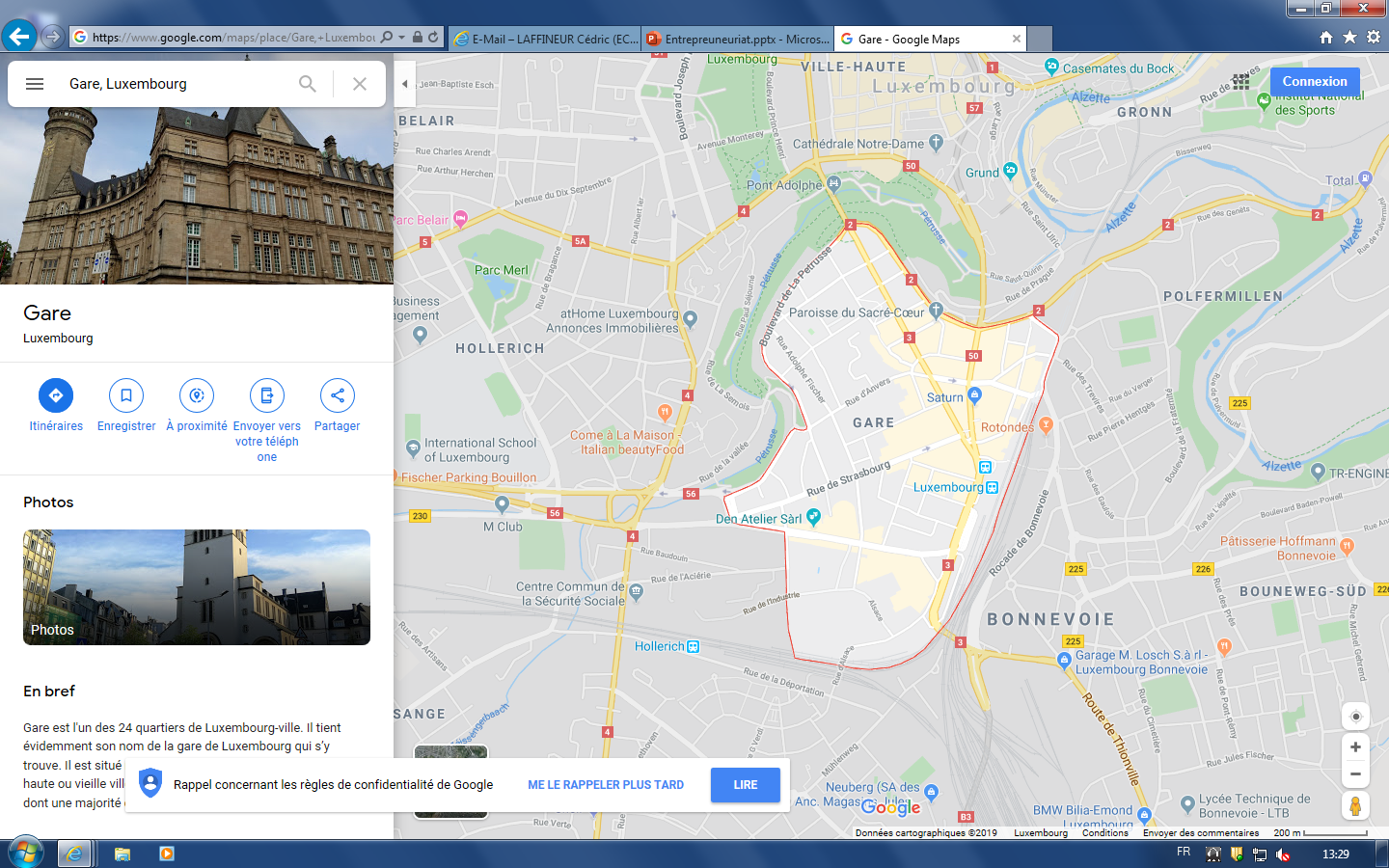 Participants (242) :
Nombre :
Femmes : 143
Hommes : 86
Genre x : 3
Âge :
13-15   : 13
16-17   : 113
18-21   :  82
22-25   : 12
31-40   :  2
40+      : 12
La problématique
Amélioration des commerces de la gare
1er problème
Ambiance agréable: 




Se sentir à l’aise:
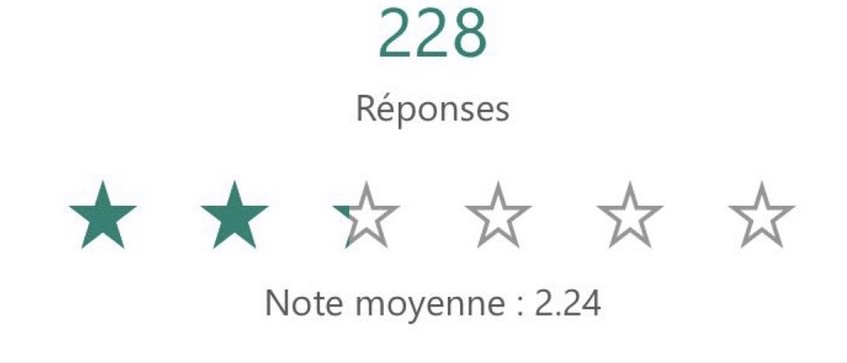 Trouvez-vous qu‘il y ait une bonne ambiance à la gare?
Vous sentez-vous à l‘aise quand vous vous baladez dans le quartier de la gare? 

Zone assimilée à la « plateforme tournante de la drogue»
La criminalité
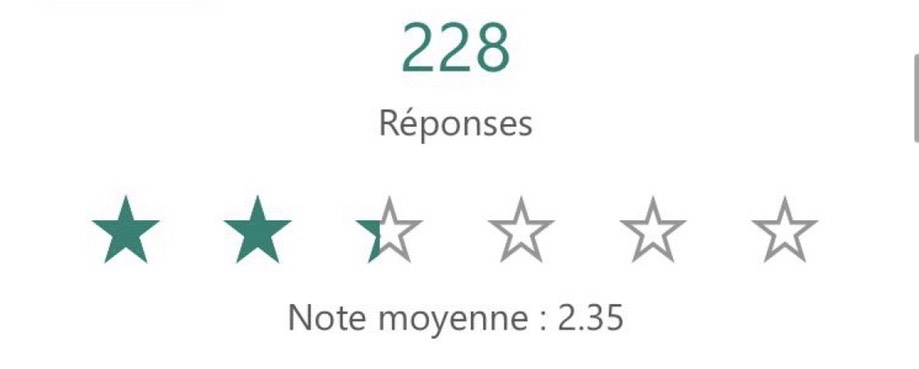 2e problème
Y a-t-il un manque de décoration à la gare ?
La gare est-elle propre ?








Propreté: 2,64 moyenne
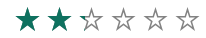 3e Problème
Satisfaction des magasins:





Grand choix des magasins:
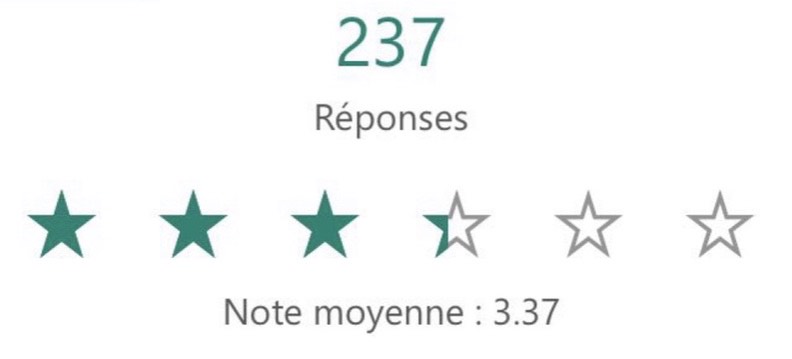 Êtes-vous satisfaits des magasins? 
Faites-vous souvent du shopping à la gare?
Trouvez-vous qu’il y ait un grand choix de magasins?

Les magasins sont chers:
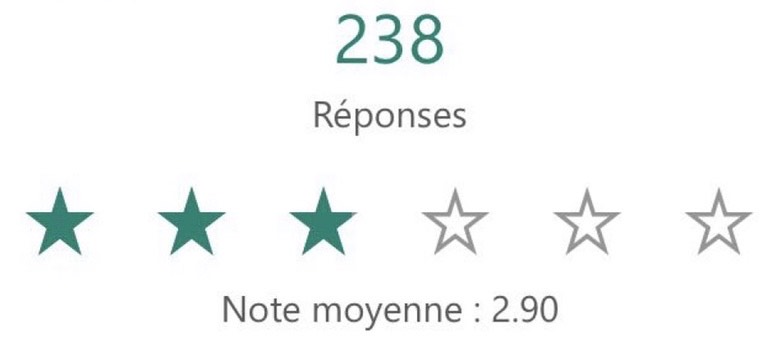 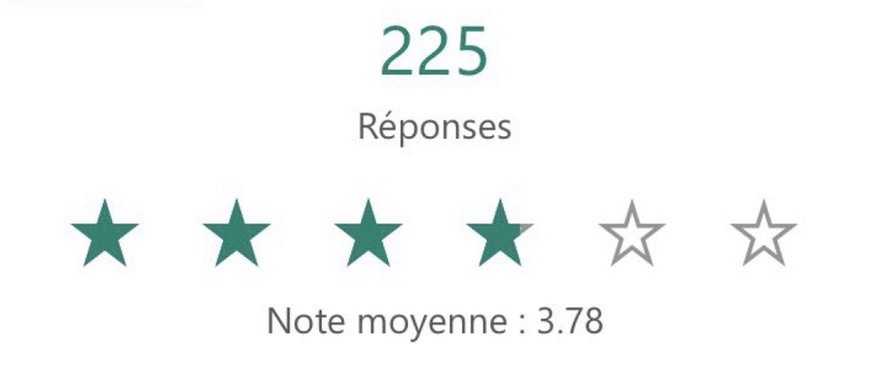 Solutions possibles
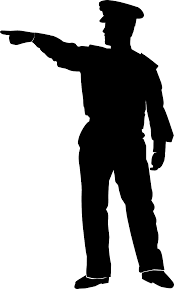 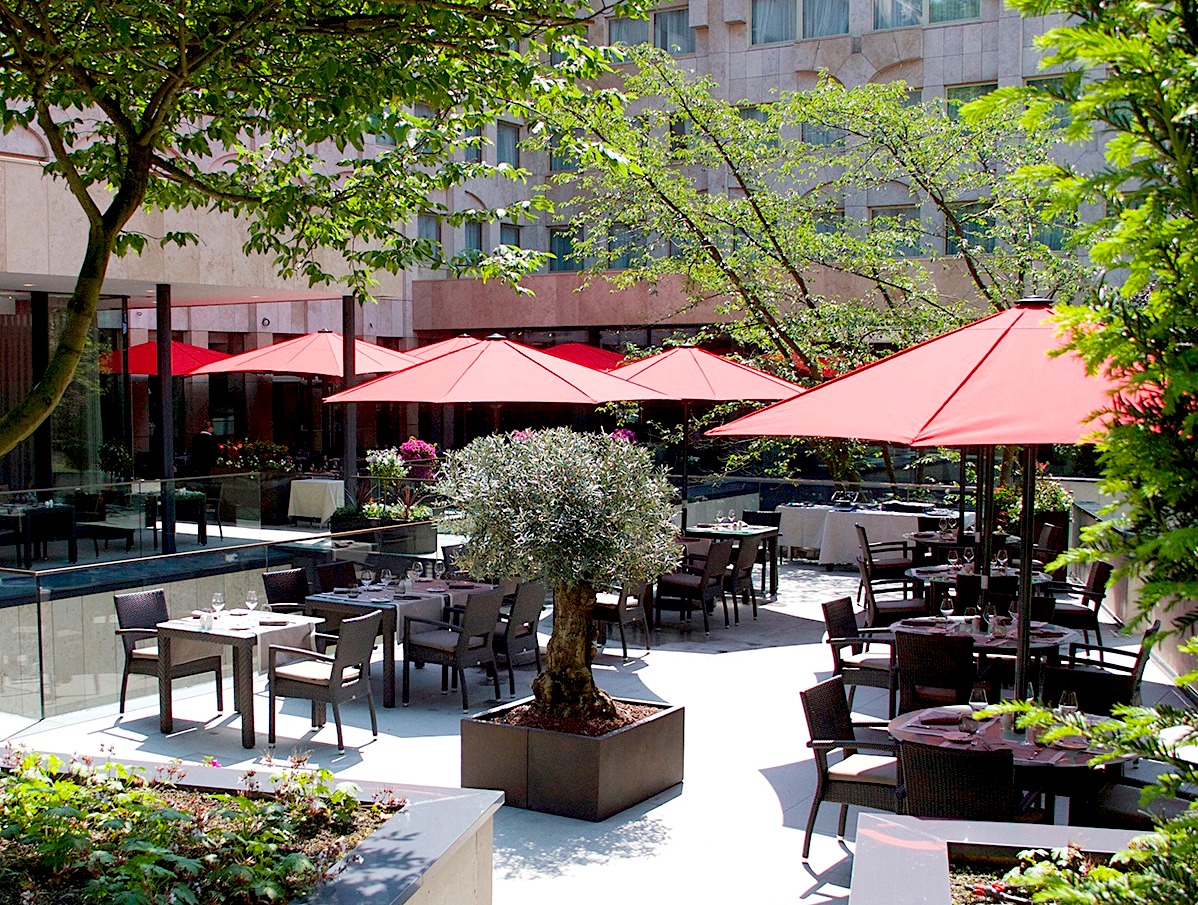 1re Solution
Pour la sécurité à la Gare:
Renforcer la sécurité policière
Installer caméras de surveillance 

Pour se sentir à l’aise :
Rénovation
Amènagement de terrasses extérieures
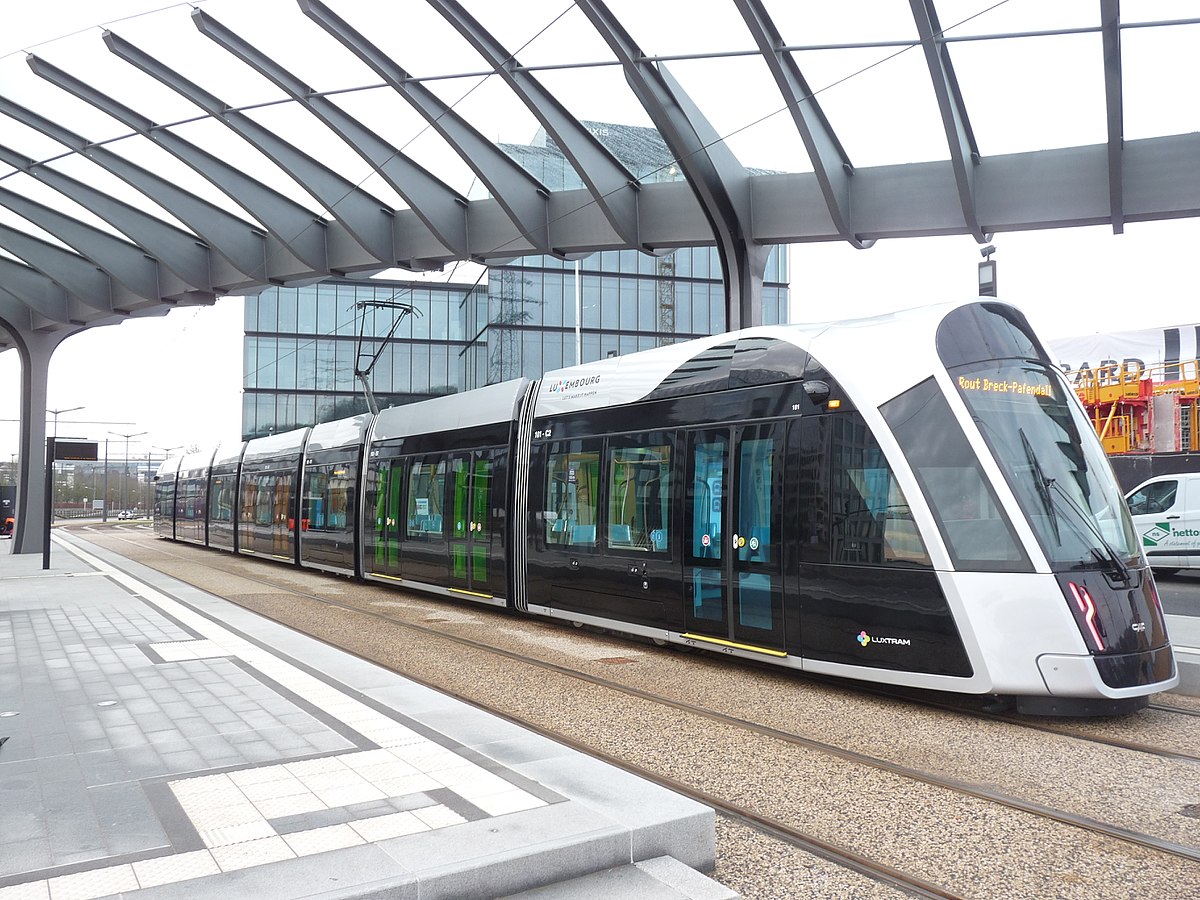 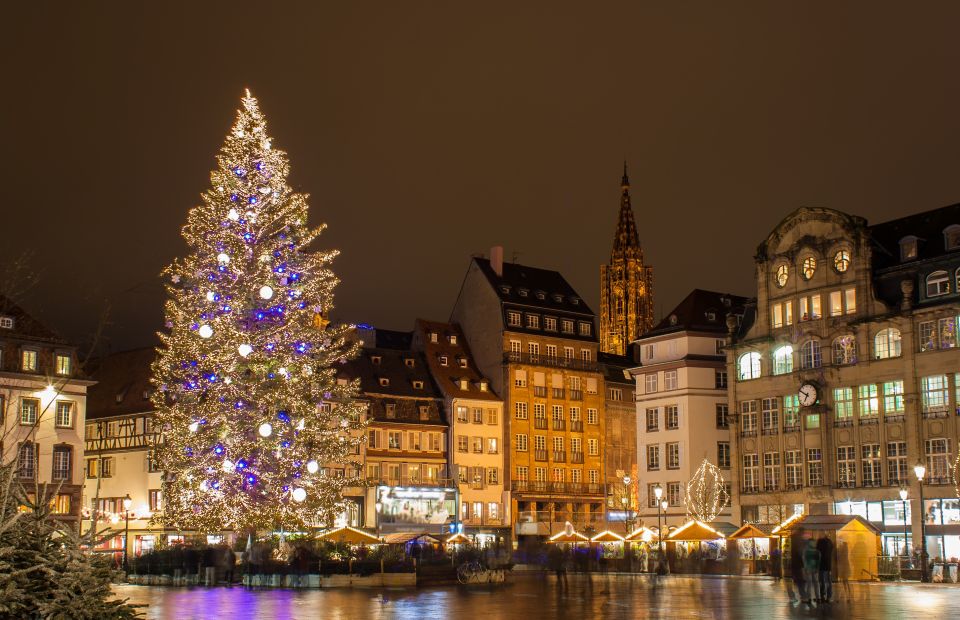 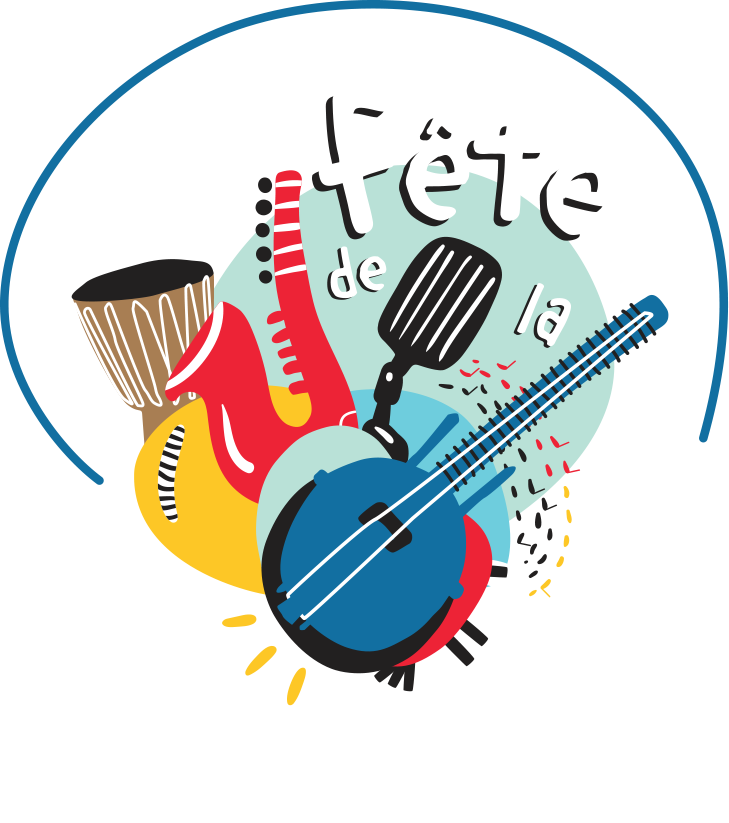 2E solution
planter plus d’arbres pour rendre le quartier plus « vert »
planter des fleurs apportent plus de couleurs
décorer plus pendant les fêtes
installer des poubelles  de tri pour l’environnement 
introduire des évènements comme par ex. patinoire, fête de la musique …
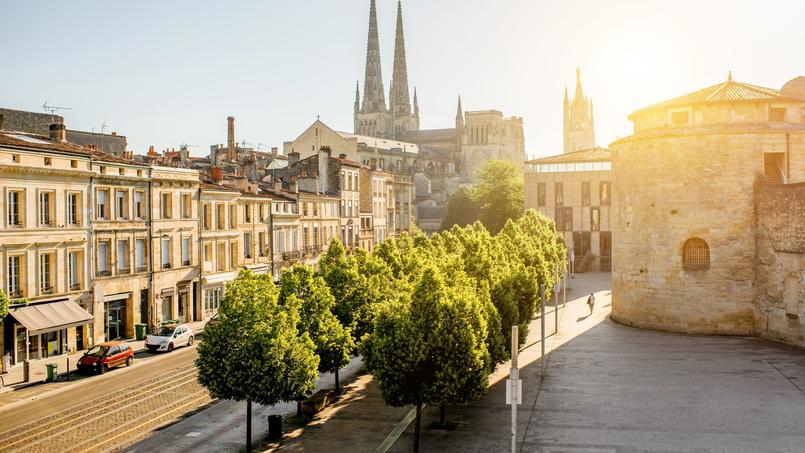 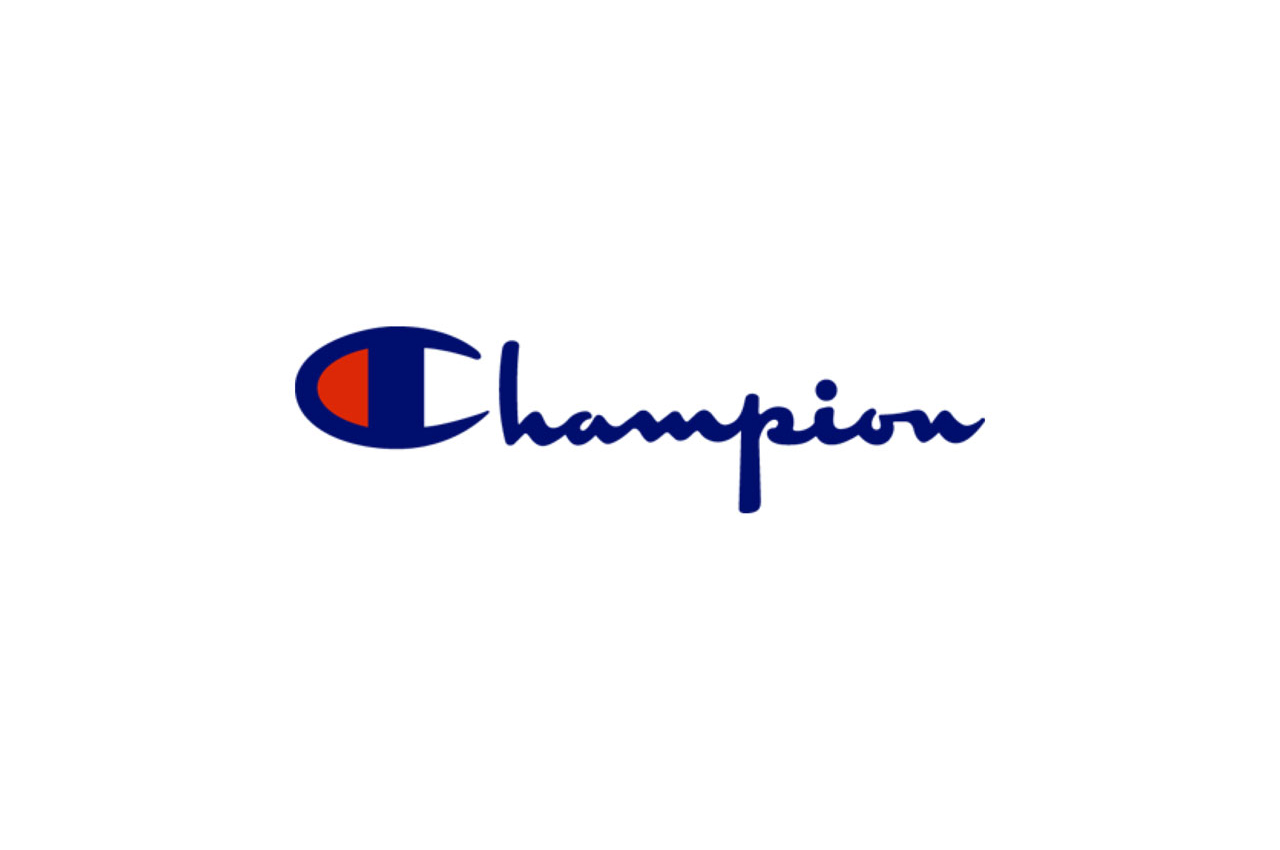 3E solution
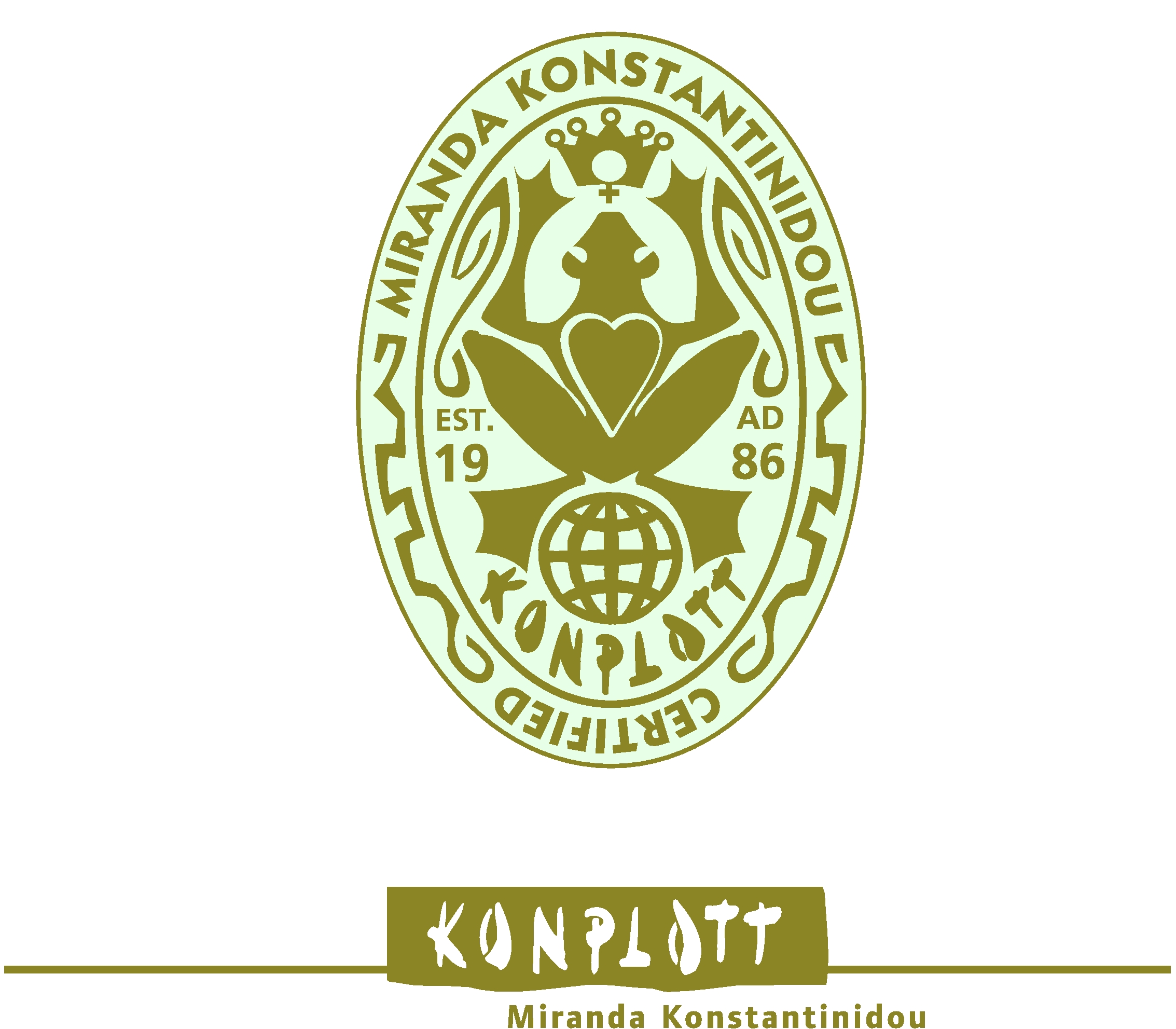 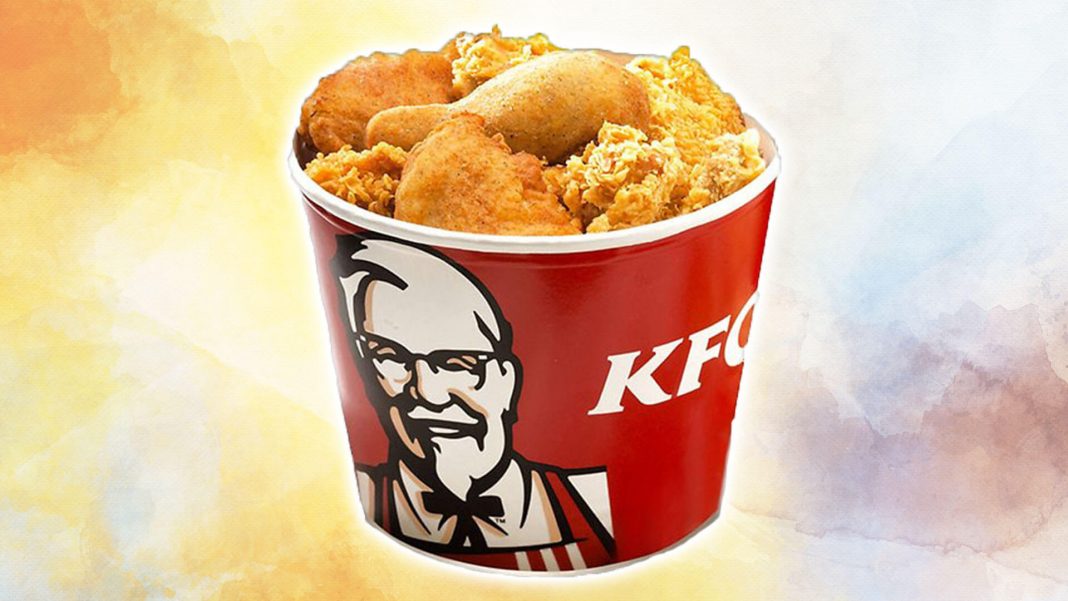 Ouvrir plus de magasins pour les jeunes
Diversifier les boutiques
Cafés et Fast Food, une place pour se retrouver entre amis
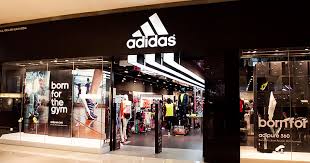 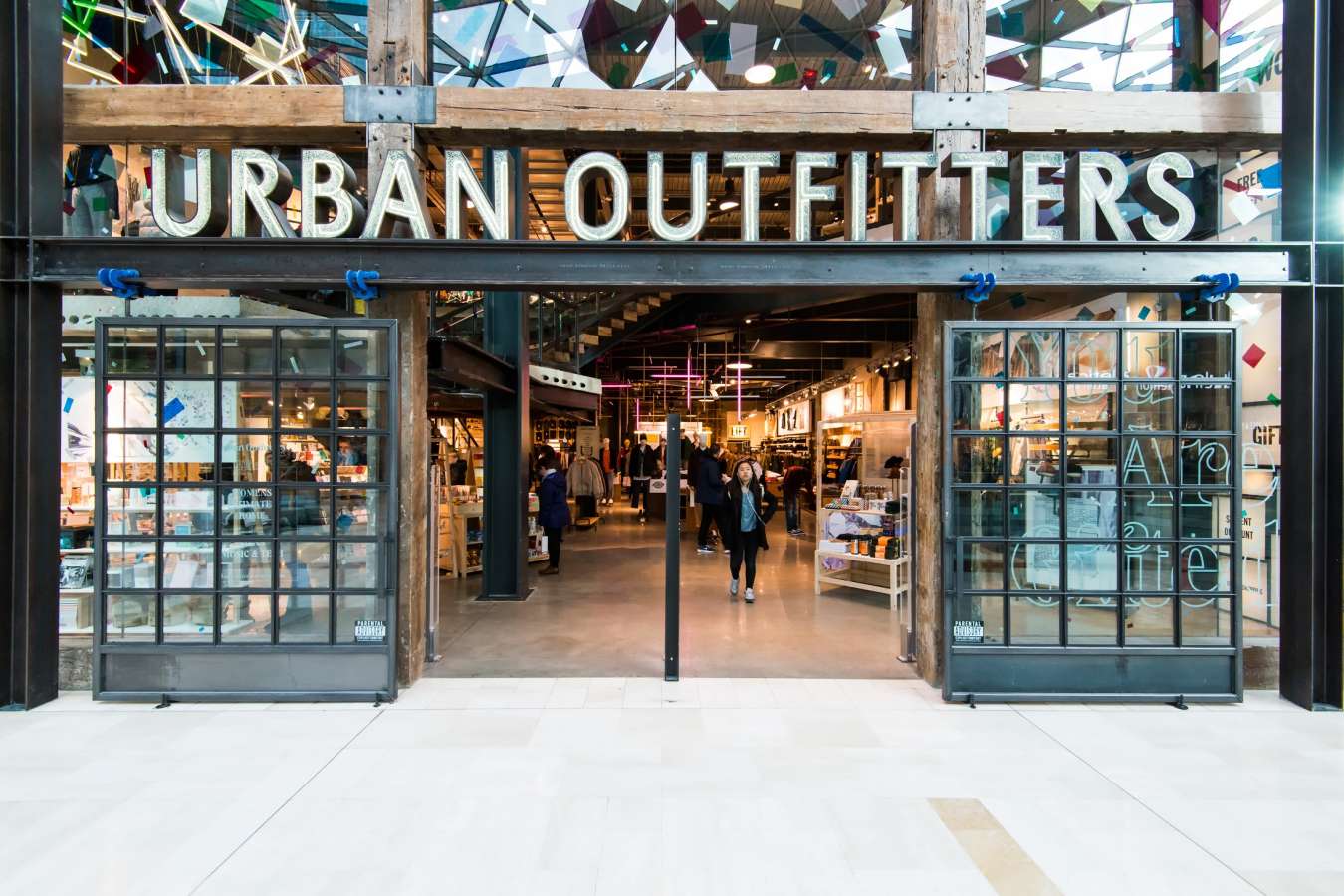 Conclusion
Pouvoir faire les courses en toute sécurité
Apporter un peu de couleur à la gare en plantant des arbres et fleurs
Installer plus de poubelles de tri pour l’environnement
Expérience intéressante
Pas facile 
Apprendre comment entreprendre
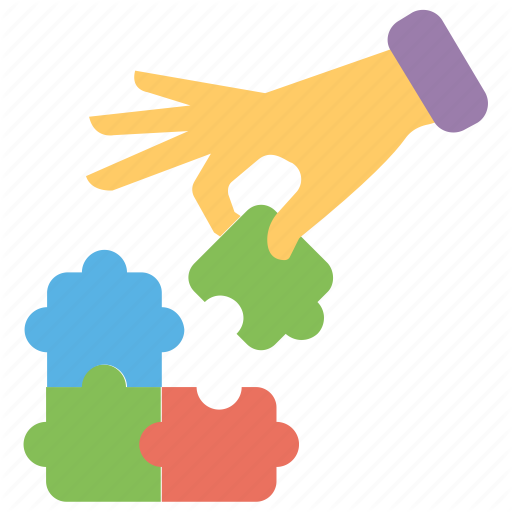